Baptism
What does it mean?

 Gk. baptizō
 derived from Gk. baptō – to 
      dip or dye
- Thayer’s ‘Lexicon’
1
Baptism
In English, -ize is added to adjectives and nouns to form transitive verbs with the general senses “to render, make” (actualize; fossilize; sterilize; Americanize), “to convert into, give a specified character or form to” (computerize; dramatize; itemize; motorize), “to subject to (as a process, sometimes named after its originator)” (hospitalize; terrorize; galvanize; oxidize; simonize; winterize). 
         Also formed with -ize are a more heterogeneous group of verbs, usually intransitive, denoting a change of state (crystallize), kinds or instances of behavior (apologize; moralize; tyrannize), or activities (economize; philosophize; theorize). 
dictionary.reference.com
2
[Speaker Notes: 1. Definition - So baptize can be seen as subjecting to a process of dipping (dyeing).]
Baptism
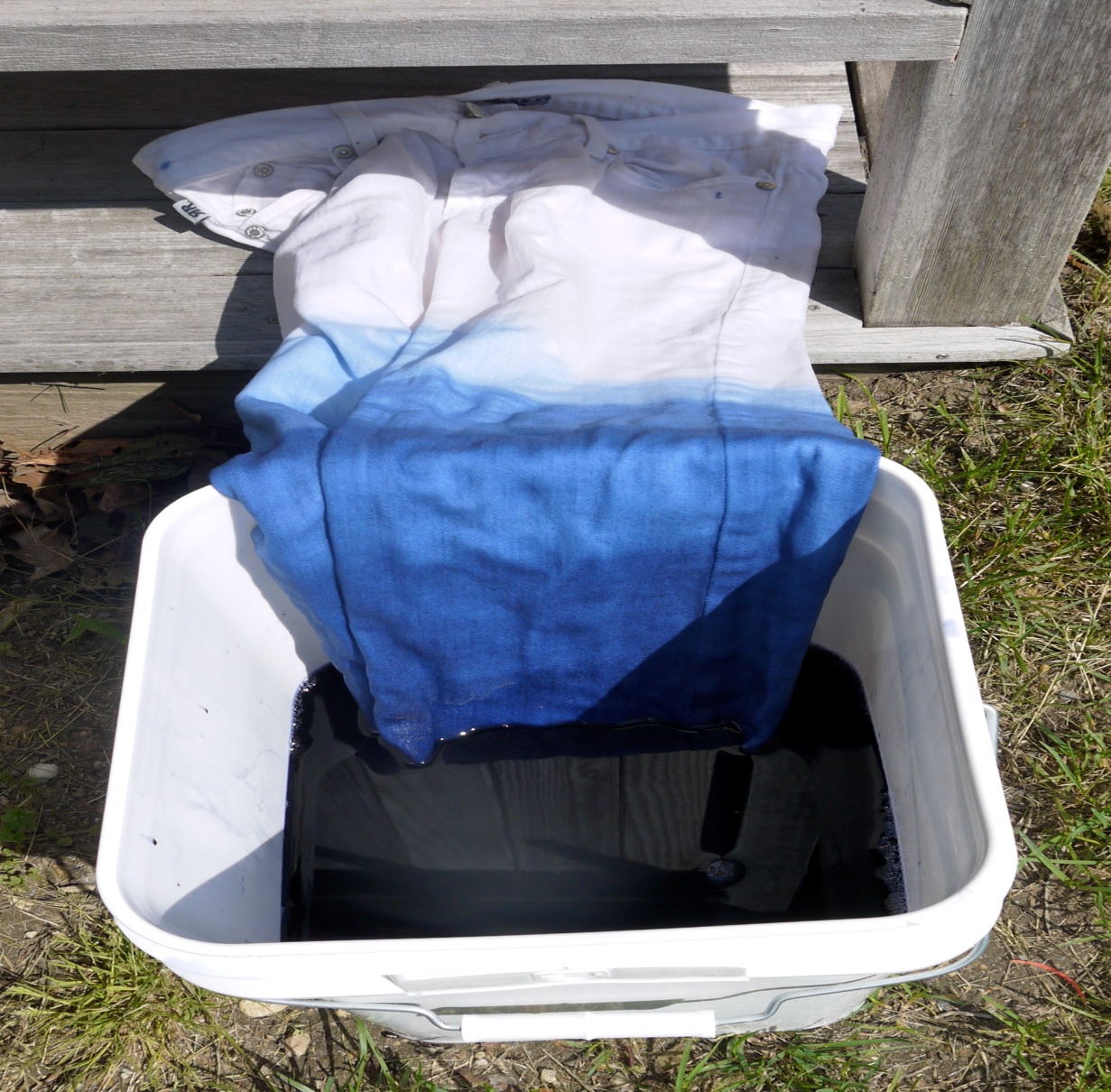 3
[Speaker Notes: 1. NOTE – in dyeing, an object takes on a characteristic of the medium in which it is dipped]
Baptism
Where is it found?

 verb baptizō – 2 OT, 77 NT
 verb baptō – 16 OT, 6 NT 
                                       (embaptō -2)
 noun baptismos – 4 NT
 noun baptisma – 19 NT
 noun baptistēs – 12 NT
4
[Speaker Notes: Moulton & Milligan - make distinction that baptisma was coined by NT writers – distinguished from baptismos already in use (found in Josephus)
Hebrew Equivalent – tâbal – 16 occs. OT, but Gen.37:31 included, Lev.11:32 excluded (opp. LXX).
Nouns – not in OT.
Interesting – that the “one baptisma” of Eph.4:5 balances the “baptismos” of co-burial, co-rising in Col.2:12]
Baptism
1st instance of “dipping” – 
                Gen.37:31

Last instance – Rev.19:11-13
5
[Speaker Notes: Rev.19:11-13 – Some interpret the blood as the blood of His enemies, but He is not pictured at the wine-press of Rev.14:19-20.  One must pull in Isa.63:1-5 “red garments of Bozrah” – but this treading of the wine-press yields a “polluted” or “defiled” garment. Is Jesus Christ returning in polluted garments? No, it is His own blood that makes this garment special – due to sacrificial dipping in blood, like the typology of Joseph’s coat of many colors.]
Baptism
More OT dippings – 
 Exo.12:22
 Lev.9:9
 Lev.14:1-7, 49-51
 Num.19:18
 Heb.6:1-2; 9:9-10
 Mar.7:1-5; Luk.11:37-39
6
[Speaker Notes: Exo.12:22 – Passover, dipping hyssop in lamb’s blood and sprinkling lintel and side-posts – the sign of blood to avoid the 10th plague: Death
Lev.9:9 – Aaron dipped his finger in the blood of atonement (i.e., “covering”) and applied to the horns of the altar
Lev.14 – “the Law of the Leprous” – its cleansing.  Leprosy as a metaphor for the spiritual state of being cut off from God’s congregation. NB: cleansing leprosy was 1 of the 6 signs that Jesus told John’s agents to report to him. Lepers/Leprosy are mentioned 13 times in the Gospels – 12 times relating to Jews/Samaritans, 1 a ref. back to Naaman the Syrian.
Num.19:18 – cleansing a person, tent or open vessels from contact with a corpse
Heb. – a backward glance at these “regulations”
Mar.7:3-4 – OT washings exacerbated by “the elders”
Luk.11:37-39 – “washed” = baptized (baptizō)]
Baptism
Best viewed as having – 

A Goal (into what?)

2.  An Agency (in or with what?)
7
Baptism
A typical baptism – 1 Pet.3:20-
                        21; 2 Pet.2:5; 3:5-7
 A “parabolic” baptism – 1 Cor.
                                              10:1-4
 Baptism of John – Mat.3:5-6; 
    Joh.1:22-37; Acts 19:1-6; Joh.4:1-2
 Cp. Eisodus – Jos.3:15-17
8
[Speaker Notes: Overthrow Baptism – Goal: reclamation of earth for God’s plan – a creature made of earth; Agency: a great flood of waters
Noah’s Baptism – Goal: salvation of 8 righteous souls; Agency: a great flood of waters. Noah typically died (in the Ark) and rose again when he stepped out onto dry ground.  The sign of Noahic covenant – God’s bow in the cloud.  The Antitype – Goal: salvation & answer of a good conscience to God; Agency: the resurrection of Jesus Christ
2 Pet.3:5-7 – NB: 2 typical baptisms of the earth – 1st with water, 2nd with fire
Exodus & Wilderness – Goal: “into Moses” the deliverer-saviour; Agency: by the cloud and the sea.  Psa.77:17 – “dark clouds” were over the Red Sea crossing.
John’ Baptism – Goal: “into the baptism of John” the great antitype of Elijah the converter of hearts (Mal.4:5-6), for repentance; Agency: waters of the Jordan.  NB (Mat.3:6): part of their conversion included “confessing their sins”.  NB: impact of John’s mission lasted years!
John’s Baptism – was also preparation for the Nation of Priests, per Exo.29:4
Joh.1:22-37 – John explains WHY he baptized.  He may have “known Him not” until the manifestation, but he did know beforehand that One Mightier then he would come (Mat.3:11; Mar.1:7-8; Luk.3:16).
Eisodus - John came baptizing in the desert (Mar.1:4), like the priests with Ark of the Covenant – they dipped their feet in the flood waters of the Jordan, but stood on dry ground (Jos.3:15).]
Baptism
Contrast 2 baptisms – Mat.3:10-12                                 
 Why Jesus? – Mar.1:9
 The New Baptism – the mightier 
    baptism – Acts 1:5; 2:1-4, 16-21, 
    37-38
 Why did water baptism continue
    into Acts?
9
[Speaker Notes: 2 Baptisms of Israel - water vs. holy spirit and fire – old vs. new. 
Why Jesus? – He came not to destroy the old (Law), but to confirm it (Mat.5:17).  NB: He was baptized “into the Jordan” (Goal), identifying Him with crossing Jordan – as John/Moses so Jesus/Joshua.  NB: John baptized “beyond Jordan” (Joh.1:28; 3:26; 10:40).  After His baptism in water by John, the Spirit descended upon Him from the Father.
New Baptism – described simply in Joh.1:33 as “with holy spirit” and with greater detail as “with holy spirit and fire” (Mat.3:11; Luk.3:16).  NB: not “with holy spirit and with fire” – it’s one agency, not two.
Acts 2:38 –it’s still a water (Agency) baptism of repentance, like John’s, but it’s now “upon (or into) the name of Jesus Christ unto forgiveness” (Goal).  This was a continuation of John’s baptism for “this side of Jordan”.  NB: it was REQUIRED of believing (i.e., repentant) Jews.  NB: it was a pre-condition to spirit baptism.
Why did water baptism continue? – a) “to fulfill all righteousness”; b) Old Covenant was vanishing away, but not gone yet (Heb.8:13).]
Baptism
Still 2 baptisms – Acts 8:14-17
 Once the “spirit” preceded the
       “water” – Acts 10:44-48
 Higher significance – spiritual
        identification – Rom.6:2-8; 
        Gal.3:26-28
10
[Speaker Notes: Spirit preceded Water:  water was added by Peter, after the Greater Baptism had been given by the Holy Spirit.  The water was superfluous, ritualistic and unnecessary for Gentiles.  NB: It did NOT become part of the legal requirements laid upon believing Gentiles by the Acts 15 council – Ac.15:19-20.  Cp. Peter’s rush to add “hands and head” to the need to have his feet washed (Joh.13:9).  As far as we know, these were the ONLY Gentiles water-baptized during Acts.
Identification – Spiritually “dyed” with the character of Christ by the agency of the Spirit.  Rom.6:3-8 - “into Christ Jesus” “into His death” “buried with Him” (Goal) – this was accompanied by the WATER during Acts – for Jews mainly!  
Identification - Gal.3:26-28 “into Christ” = “putting on Christ” as a garment dipped in His blood – cp. Rev.7:13-14.; 1:5.  NB: this includes Greeks, for whom water baptism was not required.]
Baptism
Hand laying - 
 Substitutionary sacrifice – Exo.29:10 (17 occs.)
 Judgment – Lev.24:14
 Identification and offering – Num.8:5-16
 Transfer of authority – Num.27:15-23; 
                                                                 Deu.34:9
 Yahweh conferring strength - Psa.37:23-24
11
[Speaker Notes: With Deu.34:9 – cp. Isa.11:1-5 and the “spirit of wisdom” – Messianic & Millennial]
Baptism
Hand laying - 
 Raising the dead - Mat.9:18
 Healing – Mar.6:5; 8:23, 25 (double); Acts 28:8
 Conferring blessing – Mat.19:15
 Receipt of holy spirit - Acts 8:17
 Commissioning Barnabas & Saul – Acts 13:1-3
 Appointing elders – 1 Tim.5:22, 24
12
[Speaker Notes: Mat.9:18 – note that it was the expectation of a “ruler” that Jesus’ hand laying would raise the dead
1 Tim.5:22 – note difference with Acts period – agency of the Holy Spirit - Acts 20:17, 28]
Baptism
A “spirit” baptism – 1 Cor.12:12-13
 Another spiritual analogy – 
                                               Heb.10:22 
 The significance of the “fire” – 
                       Mar.9:49; Luk.12:49-50
 The Great Commission – Mat.28:18-20
13
[Speaker Notes: 1 Cor.12:12-13 – “Baptized by one spirit” (Agency) = “drink one spirit”.  “Into one body” (Goal).  Relates to 1 Cor.10:3-4 where Israel in the wilderness “all drank the same spiritual drink” – they were also treated by Yahweh as one body.
Heb.10:22 – “hearts sprinkled”, but body bathed (louō) “with pure water”
Fire – context of Mat.3:7-12 shows a fiery aspect of the premillennial judgment – the declaration of a spirit/fire baptism is ringed with fire, as it were. 
Mar.9:49 – fiery trial for the righteous (1 Pet.1:6-7); destruction for the wicked (Gehenna, furnace of fire, lake of fire, etc.). Read Mal.4:1-3 – NB: Acts was a foretaste; the greater fire is yet future.
Luk.12:49-50 – Jesus’ baptism of fire – to be shared by James and John (Mar.10:35-40) – or was it postponed?
Great Commission – Goal: “into the name of the Father and the Son and the Holy Spirit” to make disciples of the nations.  Postponed - fulfillment is yet future.]
Baptism
An OT Significance of Water Baptism:
 Preparation of Aaronites for 
     priesthood – Exo.29:1-9; 40:12-16
 The larger priesthood – Exo.19:3-14; 
    23:22 (LXX); Isa.61:1-9; 1 Pe.2:1-10 
   (1:1 – Peter addressed the “diaspora”); 
    Ro.15:16; Heb.10:19-22; Re.1:5-6; 
    5:6-10; 20:4-6
14
[Speaker Notes: Recall Joh.1:25 – “Why, then, do you baptize, if you are not the Christ, nor Elijah, nor the prophet?” – question from Pharisaic priests and Levites.  They appeared to understand the role of baptism exercised by one with proper authority.]
Baptism
What is the “one baptism”?
Eph.4:3-6 – “the unity of the Spirit”
	one body
		one spirit
			one hope …
				one Lord
			one faith
		one baptism (hapax)
	one God and Father of all …
15
[Speaker Notes: One Baptism – NB: we are to guard it as an aspect of the 7-fold “Unity of the Spirit”.  It fits another aspect – “one body” of which Christ is said to Head.
The Unity of the Spirit – in the structure “one spirit” parallels “one baptism”.  NB: it also includes “one body” – all three parts included in the spirit baptism of 1 Cor.12:12-13, but with no reference to “one” baptism.]
Baptism
The Two “One Bodies”
1. 1 Cor.12:12-13 – 
	a) the Jew first, also the Greek – 
              Rom.1:16; 2:9-10
	b) the Gentile graft contrary to nature – 
	     Rom.11:11, 16-28
	c) membership distinguished by spiritual	    gifts – evidential – 1 Cor.12:14-31
	d) “a body of Christ” – 1 Cor.12:27
16
[Speaker Notes: C) – NB, no particular emphasis on headship of this body – a limited metaphor.]
Baptism
The Two “One Bodies” (ctd.)
2. Eph.4:3 – 
	a) the both (Jew & Greek) “super-
              reconciled” – Eph.2:13-19
	b) a “joint-body” for the nations – 
	     Eph.3:6
	c) gifts for edifying “the body of the 
             Christ” – non-evidential – Eph.4:11-12
17
[Speaker Notes: A) – apokatalassō – new word, coined for a new relationship
B) – sussōmos – new word, coined for a new relationship]
Baptism
The Two “One Bodies” (ctd.)
2. Eph.4:3 – 
	d) membership as “joint-partners”
	     – Eph.3:6
	e) a further “super-reconciliation” – 
	     the things “upon the earth and in
	     the heavens” – Col.1:20-22
	f) Headship of Christ over this body (and 	  	    heavenly powers) emphatic – Eph.1:22-23;
	    Col.1:18; 2:10
18
[Speaker Notes: D) – summetochos – only here and Eph.5:7 in the Gk. Bible]
Baptism
Character of OUR spirit baptism?
 a pledge of our inheritance – 
                                                Eph.1:13-14
 wisdom & revelation in 
       acknowledgement of Christ – 1:17-18
 Jew & Greek – access to the Father –  
       joint-citizens – householders  2:18-19
 unity, peace – 4:3
19
[Speaker Notes: Spiritual Wisdom – with it we may begin to perceive our spiritual blessings in the heavenlies]
Baptism
Character of OUR spirit baptism?
 renewal, new man – Eph.4:23-24
 help – Phi.1:19
 standing fast – 1:27
 fellowship – 2:1
 service to God – 3:3
 love – Col.1:8
 wisdom & spiritual understanding – 1:9
20
[Speaker Notes: Spiritual Wisdom – with it we may begin to perceive our spiritual blessings in the heavenlies]
Baptism
Parallels of spirit baptism:
Sealed by the Holy Spirit – Eph.1:13-
                                     14; 2 Cor.1:20-22
Merged into Christ – Col.2:11-12; 
                           Rom.6:2-6; Gal.3:27
Put on Christ – Eph.4:23-24; Gal.3:27
21
[Speaker Notes: Sealed – in both cases the “sealing” with the spirit is also an “earnest” of the full promise
Col.2:11-12 – shows our baptism to be one of spiritual identification with Christ (like Rom.6) – “buried together with Him” “raised together”.  NB: being “crucified with Him” is absent – but being “dead to sin” remains for us (Eph.2:1,5; Col.2:13; 3:3)
Col.2:11-12 – a spiritual “circumcision of Christ” is mentioned only here, but cp. Phi.3:3 and Rom.2:26-29
Rom.6:2-8 – “baptized into His death” = buried with and raised with Him. “Died with Christ” and “will live with Him.” NB: additionally “our old man crucified together.”
Eph.4:23-24 – “renewed by the spirit of your mind” = “put on the new man … created in righteousness and holiness of truth”.
Gal.3:27 – “baptized into Christ” = “put on Christ”.]
Baptism
Steps of spiritual identification:
 Crucified with – Rom.6:6; Gal.2:20
   Suffer with – Rom.8:17-18; (Phi.3:10)
     Died with – Rom.6:8; Col.2:20; 2 Ti.2:11
        Buried with – Rom.6:4b; Col.2:12b
          Made alive with – Eph.2:5; Col.2:13
            Raised with – Eph.2:6; Col.2:12b; 3:1
22
[Speaker Notes: Suffer with – the walk consequent upon baptism was to “suffer with Him” (Rom.8:17-18). This has its analogy with Phi.3:10 – “the fellowship of His sufferings”.
Died with – synonymous with “planted together in likeness of His death…of His resurrection” (Rom.6:5) – cp. “conformed into His death” (summorphizō – Phi.3:21) 
Raised with – circumlocution in Rom.6:4
Superscript b –identifications explicitly derived from baptism
UNIQUE – Col.2:11 “the circumcision of the Christ” (hapax) – a bloody act identified (implied) with His cross – perh. OUR equivalent of an Acts believer being crucified with Christ – the WALK aspect in the “stripping” of 3:9]
Baptism
Steps of spiritual identification:
        Seated together – Eph.2:6
      (sunkathizō)
23
[Speaker Notes: Better Spatial Display – degress & progress of our identification with Christ]
Baptism
Future step of identification:
   Live with – Rom.6:8*; 1 Th.5:10; 2 Ti.2:11*
   Reign with – Rev. 20:4-6 (basileuō meta)
    Glorified with – Rom.8:17
       Reign together – 2 Ti.2:12
                                          (sumbasileuō)
         Conformed with His body of 
                                        glory – Phi.3:21
24
[Speaker Notes: Live with - * indicates use of suzaō – wording in 1 Th.5:10 is “looser”
Arrows – represent analogies, not identities
Glorified with – invites comparison with Col.3:4 – “manifested (fut.) with (sun) Him in glory”
Conformed – this conformity is preceded by conformity with Christ’s death, in one’s walk (Phi.3:10)
Phi.3:21 – lit. “the body of His glory”, but which glory? Heavenly and earthly glories must be distinguished – 1 Cor.15:40.]
Baptism
Reign with – Rev. 20:4-6 (basileuō meta)
25
[Speaker Notes: Morocco’s King Mohammed, his successor (son) and cabinet
NOTE – none are in the king’s face (direct line of vision) except his son – i.e., all those reigning with him are with, but behind (meta) him
NOTE – the cabinet perform their roles tucked away in government offices, while the king sits publicly on his throne. The cabinet are usually hidden away behind (meta) him.]
Baptism
Reign together – 2 Ti.2:12 (sumbasileuō)
26
[Speaker Notes: Joint government – but this analogy is crude – never have I heard the cabinet referred to as “the body of Obama”
How many thrones (seats)? – Although Col.1:16 includes “thrones” being created by Him and for Him, our only throne (implied in Eph.2:6) may be one – His!]
Baptism
Future step of identification:

Sit with – Rev.3:21
                         (kathizō meta)

Manifest together – Col.3:4
27
[Speaker Notes: Contrast – Our session with Christ has already begun!  Their thrones are on earth with their priesthood (Rev.20:4), but ours is His heavenly throne (sing.).]
Baptism
Gifts (rightly divided):
 of the Holy Spirit – Acts 2:38 
            (16-18); 10:44-46; Heb.6:4
 of the Christ - Eph.4:7-13
 of the grace of God – Eph.3:7
28
[Speaker Notes: Gifts of the Holy Spirit – relate to the season(s) when Joel 2:28-29 are in effect, and are a direct result of spirit baptism.
Gifts of the Christ – relate to the dispensation of the grace of God and the “one baptism”]
Baptism
Conclusion:
 Today - a spirit baptism (only)
 Today – all the fullness of Christ 
                   indwelling us – Col.2:9-10;
                                              Eph.3:16-17
 Today – no evidential 
                    manifestations (signs)
29
[Speaker Notes: Power of Signs – remember what happened when Paul and Barnabas worked signs of power among the Lystrans? They nearly became objects of worship to the minds of the uninstructed (i.e., Gentiles) – Acts 14:6-18.
Purpose of signs – for the unbelieving Jews – 1 Cor.14:22]